Mentorship in the Academy: Supporting Faculty Development
Dana Holcomb, LMSW, DSW Candidate
Ferris State University
Today’s Objectives
Participants will have a greater understanding of the benefits of formal mentorship.
Understand the benefits to utilizing Relational Cultural Theory within the context of higher education.
Identify strategies to implement, or sustain, formal mentorship practices within their respective university.
[Speaker Notes: I would love for this presentation to be interactive. If you have questions you can feel free to ask or save them until the end. I am happy to interact with all of you and encourage dialogue amongst the group. Plus this is the after lunch presentation so I get people are feeling a bit sleepy. Conferences are hard work!]
A Personal Story…
Came into the academy full-time 5 years ago.
Had been an adjunct for almost 5 years before.
Previous experience prepared me to be a well-rounded social worker.
I was not prepared for the transition to the academy.
What was difficult for me
Feeling disconnected and isolated	- Unsure of scholarship
Not seeing colleagues often		- No clear understanding of expectations
Not plugged into the larger system	- How was my performance measured?
Felt like an imposter			- Lacking competence where I felt     					                      competent before
A Personal Story…
Began to feel disillusioned and filled with doubt.
Initially I didn’t talk about it at all! I didn’t understand why I was feeling the way I was.
Then I began reflecting – what was different? 
Mentoring experiences in previous positions.
Then I thought – “Is it me?”
Use of Formal Mentorship
Widely underutilized in the academy (Carmel & Paul, 2015; Ellison & Raskin, 2014; Wilson, Pereira, & Valentine, 2002).
Several studies have shown less than 1/3 of faculty received formal mentorship (Robbins, 1988; Carmel & Paul, 2015).
Mentorship is recognized as the most common form of faculty development but is not used in many institutions (Zerden, et al., 2015).
Further, mentorship (if offered) is not often utilized for part-time or adjunct instructors.
Use of Formal Mentorship
Problem in higher education as culture in academia is changing – less tenure-line faculty positions, classes being filled by more part-time and non-tenure track faculty (Brady & Spencer, 2018; Webber & Rogers, 2018).
Women disproportionately fall into this category (Sorkness, Pfund, Ofili, Okuyemi, & Vishwanatha, 2017; Webber & Rogers, 2018).
Disparity in who receives mentorship.
Underrepresented minority faculty members receive less mentoring than their white counterparts and is critically important to address implicit racial bias and political power structures based on concepts of oppression (Espino & Zambrana, 2019; Zambrana, Ray, Espino, Castro, Cohen, & Eliason, 2015).
Activity
Pair up.
Discuss your experiences with mentorship.
Questions to consider:
Did you experience formal mentorship?
If so, what was that experience like?
If not, do you wish you had? 
What might formal mentorship have assisted you with?
Mentorship as a Concept
Means different things to different people.
Mentoring and faculty development often used interchangeably (Zerden, Ilinitch, Carlston, Knutson, Blesdoe, & Howard, 2015).
Lack of consistent definitions and conceptualizations of mentoring (Schmidt & Faber, 2016).
No clear agreement on a definition or theoretical lens.
Informal vs. formal.
Mentoring Definition
For purposes of my research mentoring is formal.
Basic principle – more experienced “mentor” serving as a guide for a less experienced “mentee.” 
Mentor contributes to the overall achievement and acquisition of knowledge, provides emotional and psychological support, and engages directly to ensure professional and career development (Muschallik & Pull, 2016).
This can be fluid – not cookie cutter approach.
Benefits of Formal Mentorship
Sense of community and acceptance; orients faculty (Brady & Spencer, 2018).
Increase level of collegiality and commitment (Jackson, Latimer, & Stoiko, 2017; Schmidt & Faber, 2016).
More successful in achieving tenure and obtaining promotion (Jackson, Latimer, & Stoiko, 2017; Schmidt & Faber, 2016).
Decreases “imposter syndrome” and increases confidence in course development (Brady & Spencer, 2018; Schmidt & Faber, 2016; Wilson, Pereira, & Valentine, 2002).
Benefits of Formal Mentorship
Helps to navigate university dynamics (Brady & Spencer, 2018; Schmidt & Faber, 2016).
Decreases anxiety and isolation, builds connections and leads to opportunities for future collaborative efforts (Smith, Calderwood, Storms, Lopez, & Colwell, 2016).
Achieving a work-life balance, psychological support (Schmidt & Faber, 2016).
Clearer direction for scholarly endeavors and increase in confidence to conduct research (Schmidt & Faber, 2016; Webber & Rogers, 2018).
Benefits to Faculty
Increased research productivity (on average double publications per year than average) (Allen, Huggins-Hoyt, Holosko, & Briggs, 2018; Muschallik & Pull, 2016).
Faculty cite formal mentorship leads to increased teaching effectiveness and academic output (Miller, Mamiseishvili, & Lee 2016).
Benefits to Institutions
Higher faculty retention and recruitment rates (Miller, Mamiseishvili, & Lee, 2016; Sheridan, Murdoch, & Harder, 2015).
Increased diversity amongst faculty (Sheridan, Murdoch, & Harder, 2015).
One study noted an increase in program rankings when formal mentorship was present and equated this to attracting a more diverse and quality student body (Miller, et. al., 2016).
Overall institutional climate, work environment, and scholarship productivity is noted to be higher when mentoring is present (Schmidt & Faber, 2016).
Mentoring tied to improved conditions and overall student learning (Ryan, Healy, & Sullivan, 2016).
Challenges of Formal Mentorship
Mentor perspective – find personal satisfaction mentoring other faculty (Schmidt & Faber, 2016; Webber & Rogers, 2018).
Despite positive endorsement mentors indicated:
Mentoring curriculum would be helpful (Lewis, Matrina, McDermott, Chaudron, Trief, LaGuardia, et. al, 2017).
Needs to be institutional priority (workload reduction, release time, compensation) (Brady & Spencer, 2018; Schmidt & Faber, 2016).
Weight service is given in promotion/tenure vs. research is not equitable. (Brady & Spencer, 2018; Schmidt & Faber, 2016).
Creating a New Paradigm
Intentional formal mentorship based on Relational Cultural Theory (RCT). 
Dr. Jean Baker Miller, 1976.
Questioned the premise of individualistic society that values autonomy and self-sufficiency. (Duffy & Trepal, 2016).
Relational Cultural Theory
Personal and professional growth occurs in the context of dynamic relationships that are mutual and reciprocal (Beyene, Anglin, Sanchez, & Ballou; Duffy & Trepal, 2016).
Five essential components to growth-fostering relationship: (Jordan & Hartling, 2008)
1 – Energy is exchanged.
2 – Is empowering and increases a person’s competence and ability to act.
3 – Increases a person’s sense of worth.
4 – Increases person’s sense of clarity.
5 – Allows the person to explore the relationship (based on mutual empathy, emotional responsiveness, and connection).
Relational Cultural Theory
Pro-social justice orientation.
Framework is applicable to all but particularly important for women, underrepresented minorities, part-time and non-tenure track faculty.
Theoretical framework based on inclusion (Alvarez & Lazzari, 2016).
Acknowledges the inherent hierarchy within higher education and strives to address power differentials by leveling the playing field (Alvarez & Lazzari, 2016).
Creating a Climate for Inclusion…Mentoring as a Necessity
RCT is a viable framework to construct a formal mentorship program.
In order to create this inclusive climate it is imperative that institutions and departments are committed to an intentional mentorship philosophy where:
Faculty are valued.
Benefits for mentors and mentees are considered.
Mentors have some form of release – not just adding one more thing.
Strategies for Implementation
Institutions must be committed to facilitating mentoring opportunities (Sheridan, Murdoch, & Harder, 2015).
Institutions should recognize this is a process that requires an investment in time and energy.
Build support mechanisms to ensure success (Sheridan, Murdoch, & Harder, 2015).
Need infrastructure to support mentoring (Sheridan, Murdoch, & Harder, 2015).
Imperative that the purpose of mentoring is to build relationships – should align with institutional goals and values (Sheridan, Murdoch, & Harder, 2015).
Conceptual Framework for Social Work Departments
NASW Code of Ethics Six Core Values:

Service
Social justice
Dignity & worth of individual
Importance of human relationships
Integrity
Competence
CSWE EPAS:

Well-being
Quality of life
Human exchange
Education based on professional values
RCT Principles:

Connection
Empowerment
Responsive Environment
Rebalance power differentials
Activity
Types of formal mentorship programs within your institutions?
What has worked?
What has not?
Thoughts?
Feedback?
Questions/Comments?
Please take a moment to complete the evaluation!
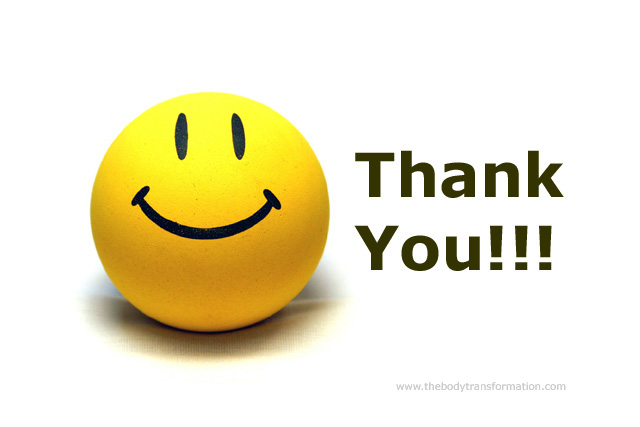 References
Allen, J., Huggins-Hoyt, K., Holosko, M., & Briggs, H. (2018). African American social work faculty: Overcoming existing barriers and achieving research productivity. Research on Social Work Practice, 28(3), 309-319. doi.org/10.1177/1049731517701578
Alvarez, A. & Lazzari, M. (2016). Feminist mentoring and relational cultural theory: A case example and implications. Journal of Women and Social Work, 31(1), 41-54. doi.org/10.1177/08861099/15612512
Beyene, T., Anglin, M., Sanchez, W., & Ballou, M. (2002). Mentoring and relational mutuality: Proteges’ perspectives. Journal of Humanistic Counseling, 41(1), 87-102. doi.org/10.1177/08861099/15612512
Brady, S. & Spencer, M. (2018). Supporting and mentoring new social work instructors: A formative evaluation of the TEAM program. Journal of Scholarship Teaching and Learning, 18(2), 24-38. doi.org/10.14434/josotl.v18i2.22334
References
Carmel, R. & Paul, M. (2015). Mentoring and coaching in academia: Reflection on mentoring/coaching relationship. Policy Futures in Education, 13(4), 479-491. doi.org/10.1177/1478210315578562
Denson, N., Szelenyi, K., & Bresonis, K. (2018). Correlates of work-life balance for faculty across racial/ethnic groups. Research in Higher Education, 59, 226-247. doi.org/10.1007/s11162-017-9464-0
Duffy, T. & Trepal, H. (2016). Relational cultural theory: Introduction to the special section on relational cultural theory. Journal of Counseling and Development, 94(4), 379-382. doi.org/10.1002/jcad.12095
Ellison, M. & Raskin, M. (2014). Mentoring field directors: A national exploratory study. The Journal of Social Work Education, 50(1), 70-83. doi.org/10.1080/10437797.2014.856231
References
Espino, M. & Zambrana, R. (2019). How do you advance here? How do you survive? An exploration of under-represented minority faculty perceptions of mentoring modalities. Review of Higher Education, 42(2), 457-484. doi.org/10.1353/rhe.2019.003
Holosko, M., Barner, J., & Allen, J. (2015). Citation impact of women in social work: Exploring gender and research culture. Research on Social Work Practice, 26(6), 723-729. doi.org/10.1177/1049731515598374
Jackson, K., Latimer, L., & Stoiko, R. (2017). The dynamic between knowledge production and faculty evaluation: Perceptions of the promotion and tenure process across disciplines. Journal of Innovative Higher Education, 42, 193-205. doi.org/10.1007/s10755-016-9378-3
Jordan, J. & Hartling, L. (2008). New developments in relational-cultural theory. In M. Ballou & L.S. Brown (Eds.), Rethinking Mental Health Disorders: Feminist Perspectives (pp. 48-70). New York: Guilford Publications.
References
Lewis, V., Matrina, C., McDermott, M., Chaudron, L., Trief, P., LaGuardia, J., et al. (2017). Mentoring interventions for underrepresented scholars in biomedical and behavioral sciences: Effects on quality mentoring interactions and discussions. CBE-Life Sciences Education Journal, 16(3), 1-11. doi.org/10.1187/cbe.16-07-0215
Miller, M., Mamiseishvili, K., & Lee, D. (2016). Administrative hierarchy and faculty work: Examining faculty satisfaction within academic leadership. Journal of Academic Administration in Higher Education, 12(1), 1-7. Retrieved from https://files.eric.edu.gov/fulltext/EF1139133.pdf
Muschallik, J. & Pull, K. (2016). Mentoring in higher education: Does it enhance mentees’ research productivity? Education Economics, 24(2), 210-223. doi.org/10.1080/09645292.2014.997676
Robbins, S. (1989). Mentorship in social work education: Do women lose out? Arete, 14(1), 1-9. Retrieved from https://www.crlt.umich.edu/faculty/facmnet_group
Ryan, J., Healy, R., & Sullivan, J. (2011). Oh, won’t you stay? Predictors of faculty intent to leave a public research university. The International Journal of Higher Education Research, 63, 421-437. doi.org/10.1007/s10734-011-9448-5
References
Schmidt, E. & Faber, S. (2016). Benefits of peer mentoring to mentors, female mentees, and higher education institutions. Mentoring and Tutoring: Partnerships in Learning, 24(2), 137-157. doi.org/10.1080/13611267.2016.1170560
Sheridan, L., Murdoch, N., & Harder, E. (2015). Assessing mentoring culture: Faculty and staff perceptions, gaps, and strengths. Canadian Journal of Higher Education, 45(4), 423-439. Retrieved from http://web.b.ebscohost.com.ezproxy.ferris.edu/ehost/pdfviewer/pdfviewer?vid=1&sid=36360032-e434-4fe5-a713-c51c346cc260%40pdc-v-sessmgr05
Smith, E., Calderwood, P., Storms, S., Lopez, P., & Colwell, R. (2016). Institutionalizing faculty mentoring within a community of practice model. To Improve the Academy: A Journal of Educational Development, 35(1), 35-71. doi.org/10.1002/tia2.20033
References
Sorkness, C., Pfund, C., Ofili, E., Okuyemi, K., & Vishwanatha, J. (2017). A new approach to mentoring for research careers: The national research mentoring network. BMC Proceedings, 11(12), 171-182. Retrieved from https://link.springer.com/article/10.1186/s12919-017-0083-8
Webber, K. (2018). Does the environment matter? Faculty satisfaction at 4-year colleges and universities in the USA. Higher Education, 1-21. doi.org/10.1007/s10734-018-0345-z
Webber, K. & Rogers, S. (2018). Gender differences in faculty member job satisfaction: Equity forestalled? Research in Higher Education, 59, 1105-1132. doi.org/10.1007/s11162-018-9494-2
Zambrana, R., Ray, R., Espino, M., Castro, C., Cohen, B., & Eliason, J. (2015). Don’t leave us behind: The importance of mentoring for underrepresented minority faculty. American Educational Research Journal, 52(1), 40-72. doi.org/10.3102/0002831214563063
References
Zerden, L., Ilinitch, T., Carlston, R., Knutson, D., Blesdoe, B., & Howard, M. (2015). Social work faculty development: An exploratory study of non-tenure track women faculty. The Journal of Social Work Education, 51, 738-753. doi.org/10.1080.10437797.2015.1076284